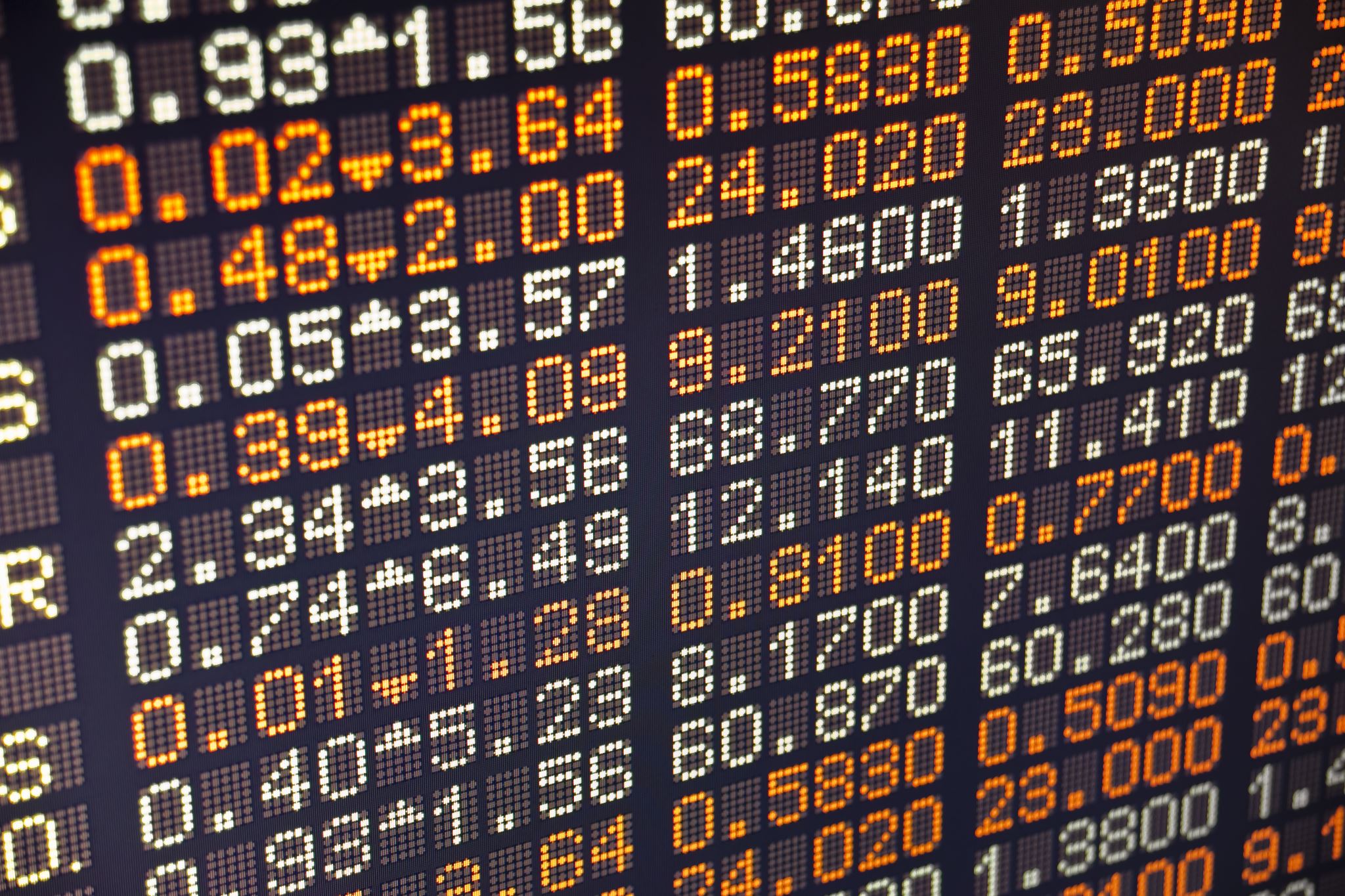 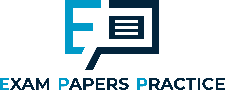 Exchange Rates
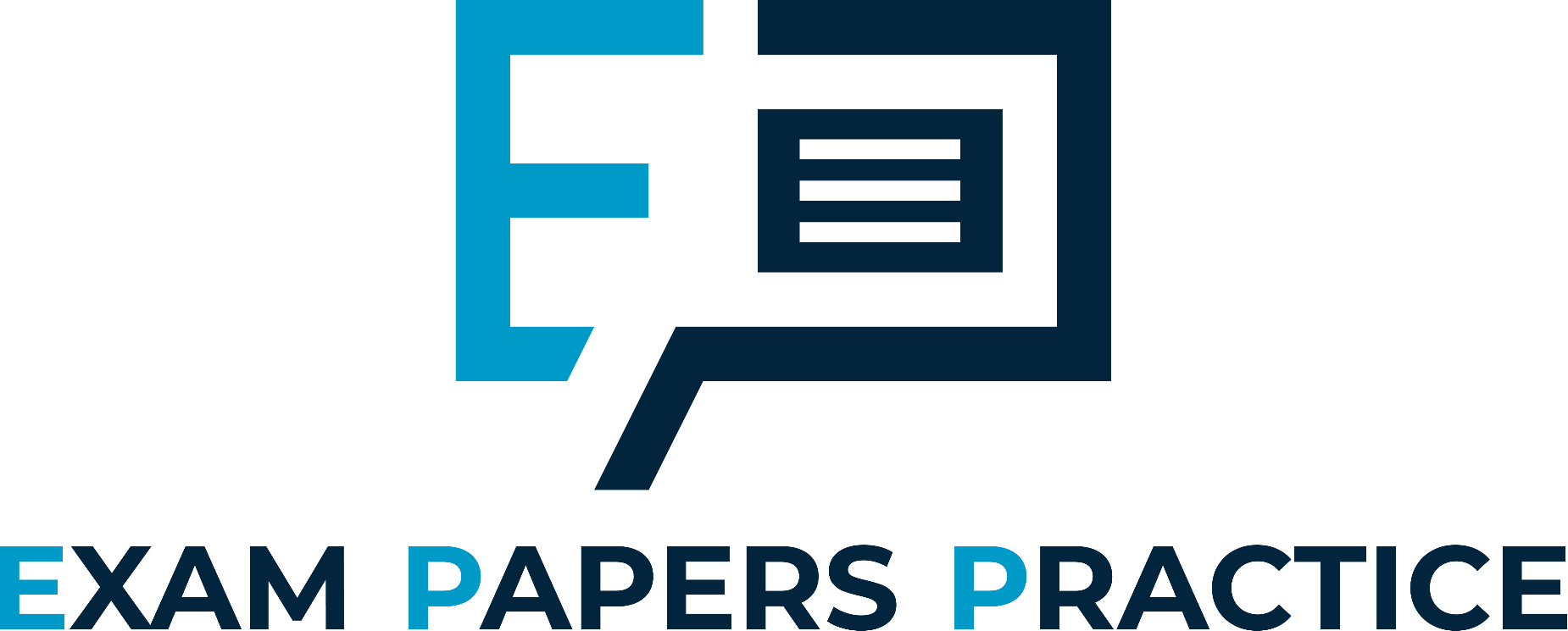 For more help, please visit www.exampaperspractice.co.uk
© 2025 Exams Papers Practice. All Rights Reserved
[Speaker Notes: 0-2 Minutes
Let class settle
Introduce subject]
Home Learning
Transactions demand
Demand for the currency derives from people wishing to buy goods and services from that country
For example, this may come about as companies produce products that are in high demand on the world stage e.g. petrol
Speculative demand
Higher interest rates attract speculators to UK banks in order to achieve a higher return
Foreign currency dealers will speculate whether a currency will appreciate or depreciate in the future
Task 1

Interest rates v Cost of living? Where is the balance? Write one page of notes.
Task 2:

How will Covid have impacted Transactional demand?
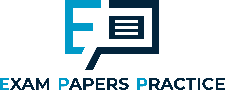 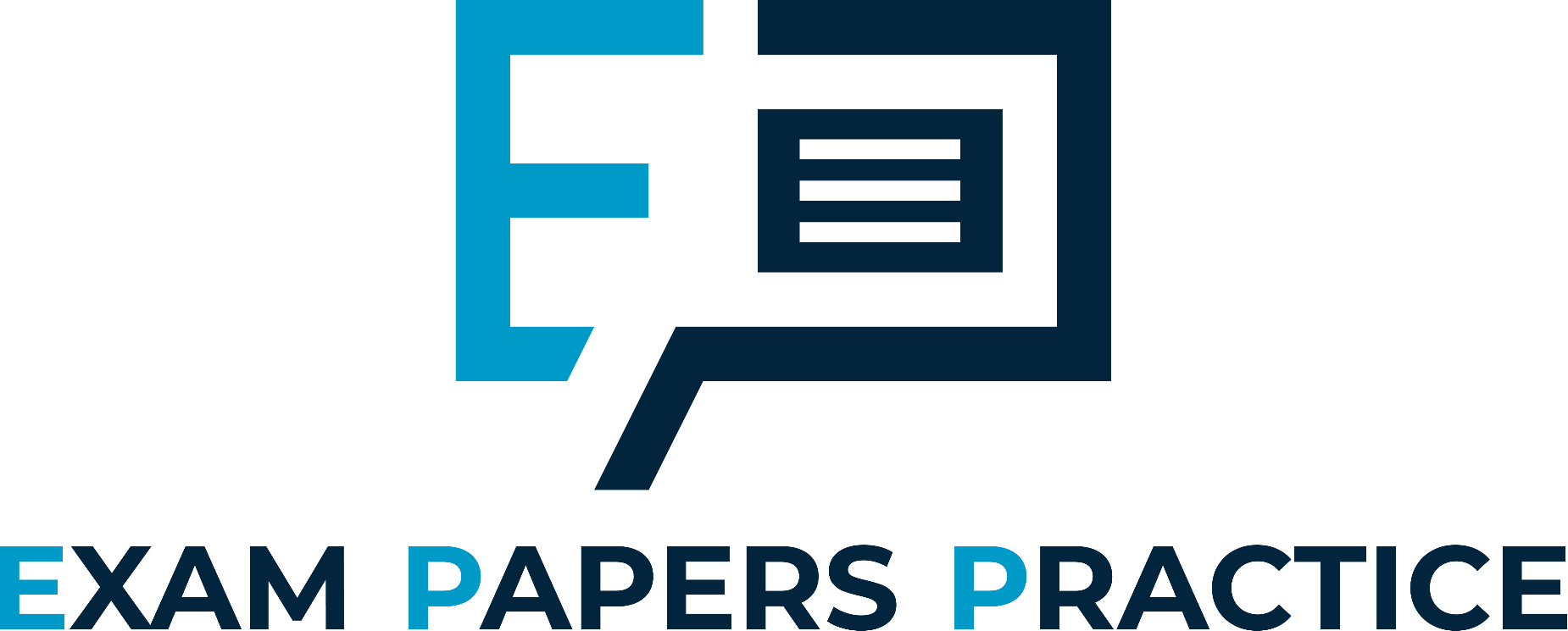 Learning Objectives
For more help, please visit www.exampaperspractice.co.uk
© 2025 Exams Papers Practice. All Rights Reserved
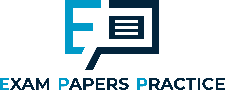 Recall
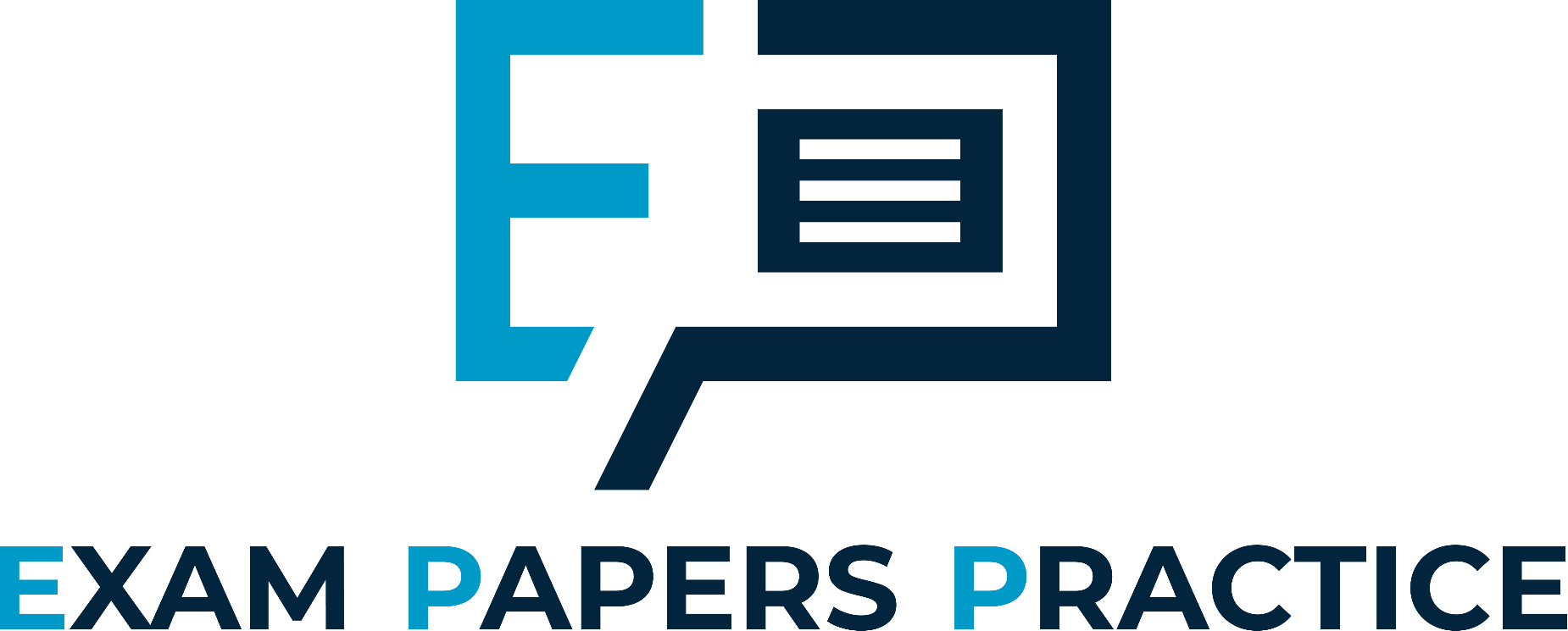 For more help, please visit www.exampaperspractice.co.uk
© 2025 Exams Papers Practice. All Rights Reserved
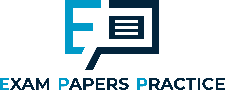 Recall
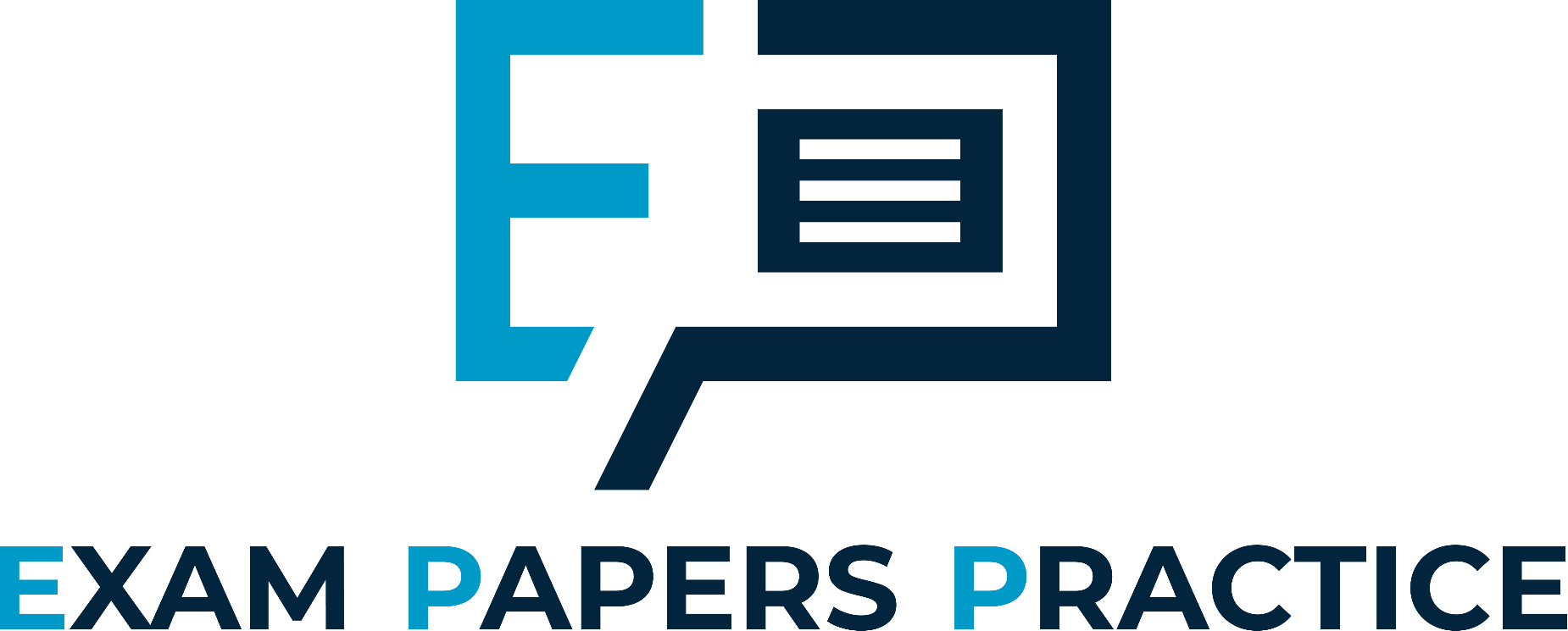 For more help, please visit www.exampaperspractice.co.uk
© 2025 Exams Papers Practice. All Rights Reserved
Task 1:

Draw a supply and demand diagram to show this diagram in action.
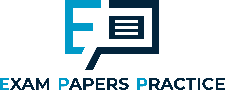 Pound to Dollar
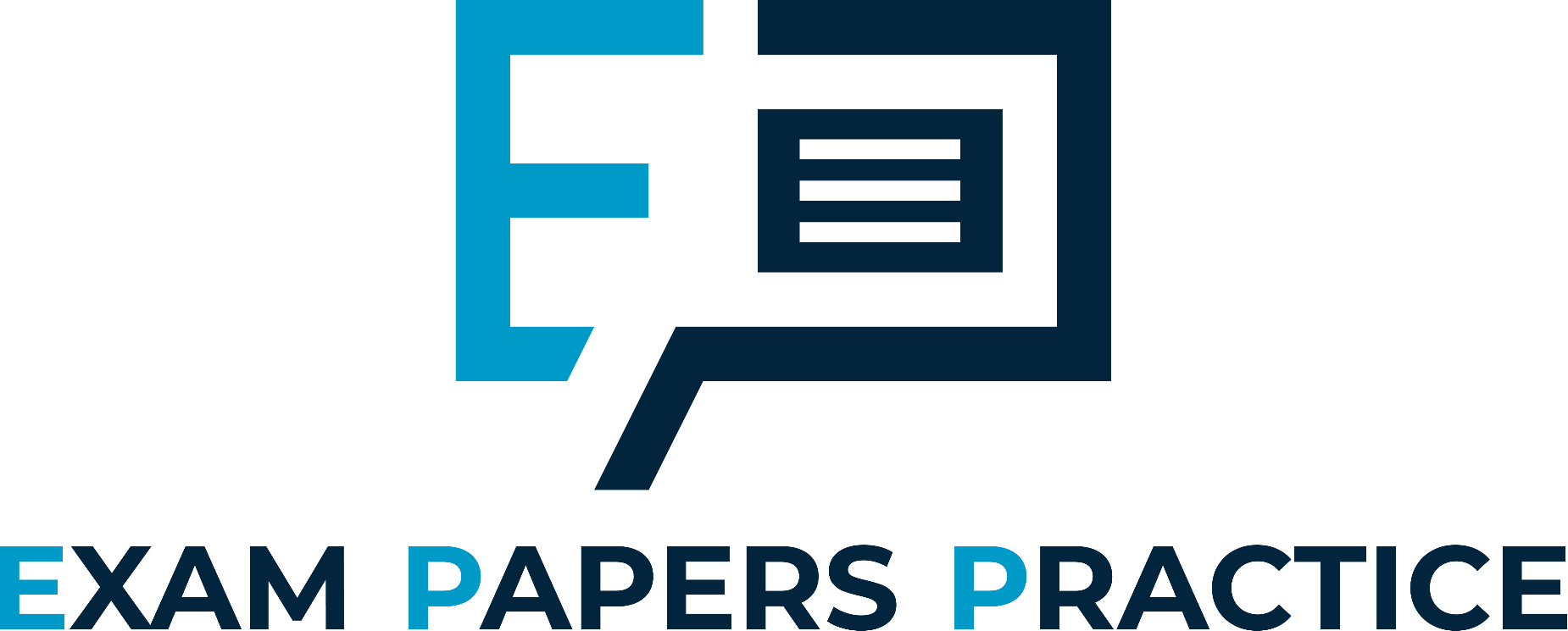 Task 2:

Using the terms appreciation and depreciation, explain your diagram in one paragraph.
Task 3:

Analyse the causes for this change in exchange rate.

Give two causes and analyse in one paragraph.
For more help, please visit www.exampaperspractice.co.uk
© 2025 Exams Papers Practice. All Rights Reserved
Self Assess
Task 1:

Draw a supply and demand diagram to show this diagram in action.
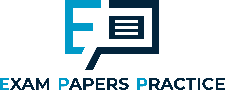 S1
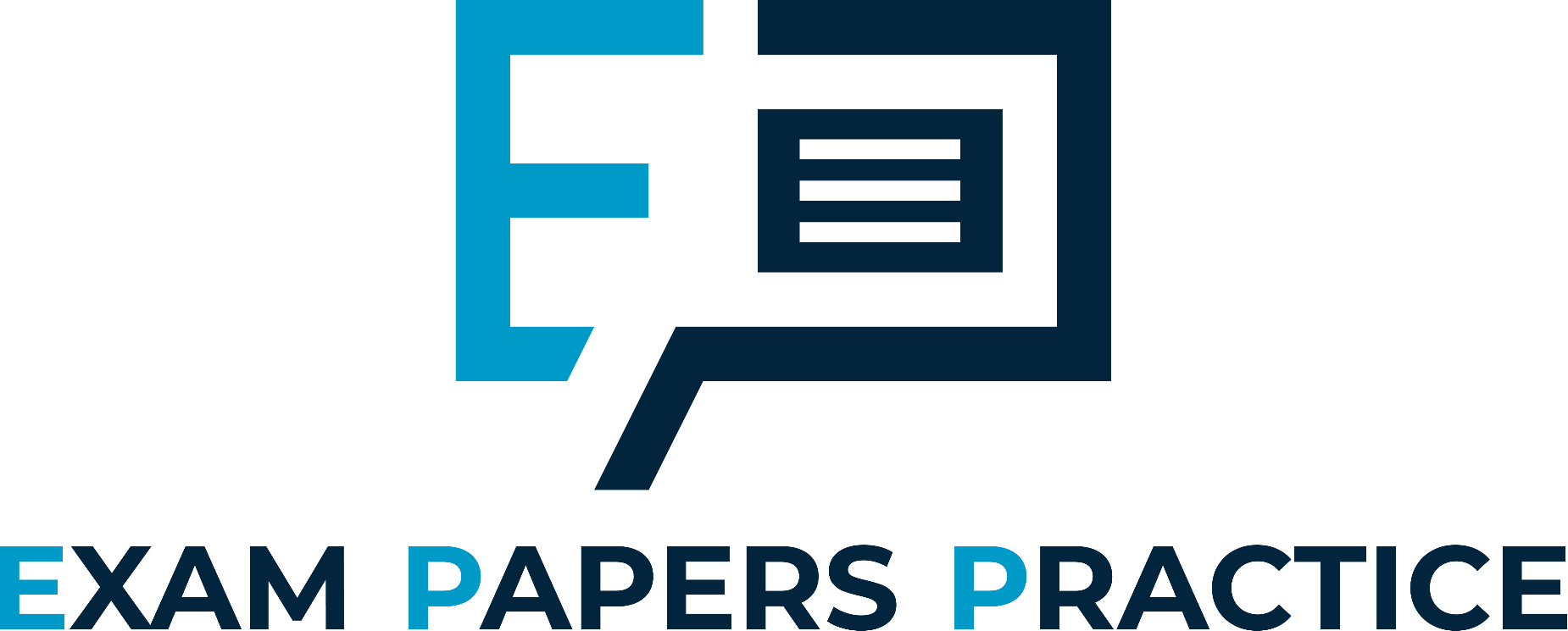 Task 2:

Using the terms appreciation and depreciation, explain your diagram in one paragraph.
S
Price of £s in $
P
As supply £s rises the exchange rate falls
e.g. £1 = $1.45 falls to £1 = $1.35
The pound has become weaker

Factors influencing supply:
Demand for imported products
Interest rates attracting or pushing away foreign investment
A fall in UK interest rates
P1
D
Q1
Q
Quantity of £
Task 3:

Analyse the causes for this change in exchange rate.

Give two causes and analyse in one paragraph.
For more help, please visit www.exampaperspractice.co.uk
© 2025 Exams Papers Practice. All Rights Reserved
Task 1:

Draw a supply and demand diagram to show this in action.
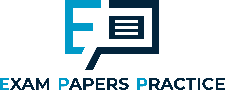 How are exchange rates determined?
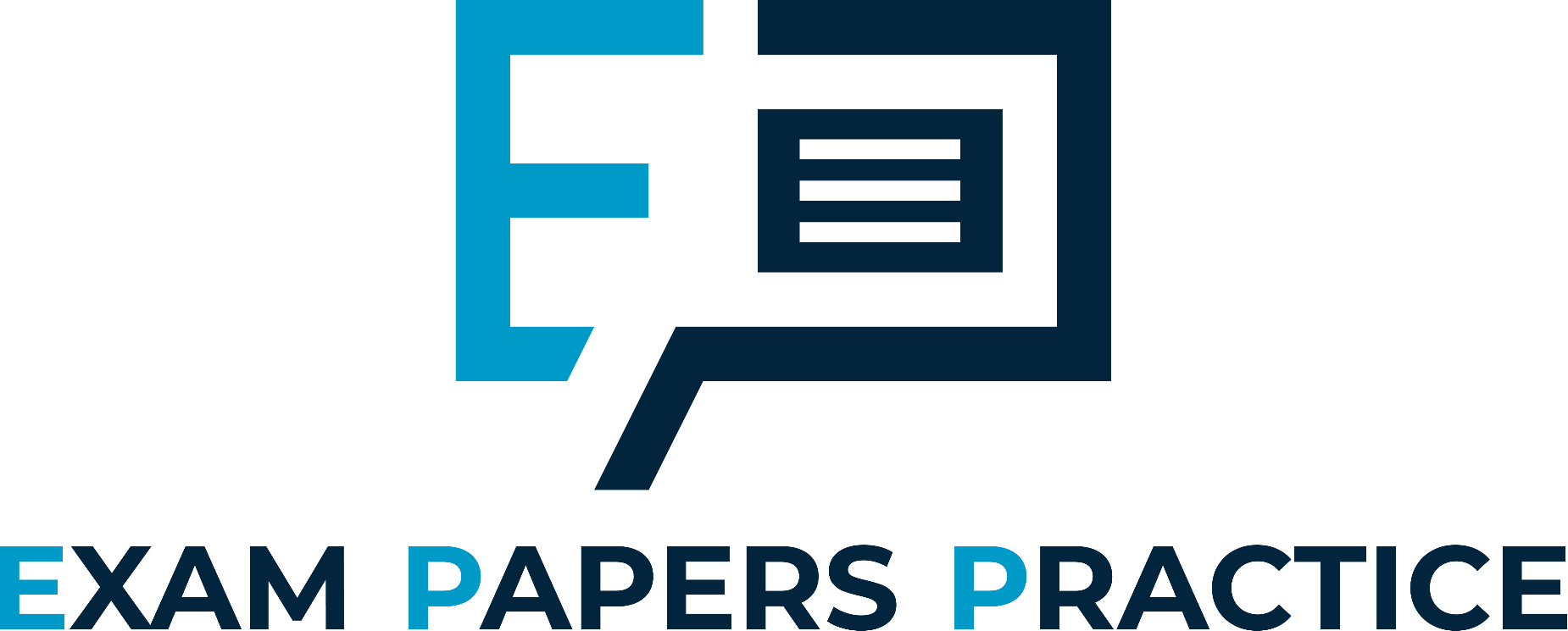 It’s as simple as Supply and demand…
As demand for £’s rises the exchange rate rises 
e.g. £1 = $1.45 increases to £1 = $1.60
The pound has become stronger

Factors influencing demand:
Demand for UK products
Interest rates attracting or pushing away foreign investment
Rate of Foreign Direct Investment (FDI)
Task 2:

What is the impact on the economy?
Task 3:

How may this impact the cost of living?
For more help, please visit www.exampaperspractice.co.uk
© 2025 Exams Papers Practice. All Rights Reserved
Self Assess
Task 1:

Draw a supply and demand diagram to show this in action.
How are exchange rates determined?
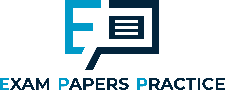 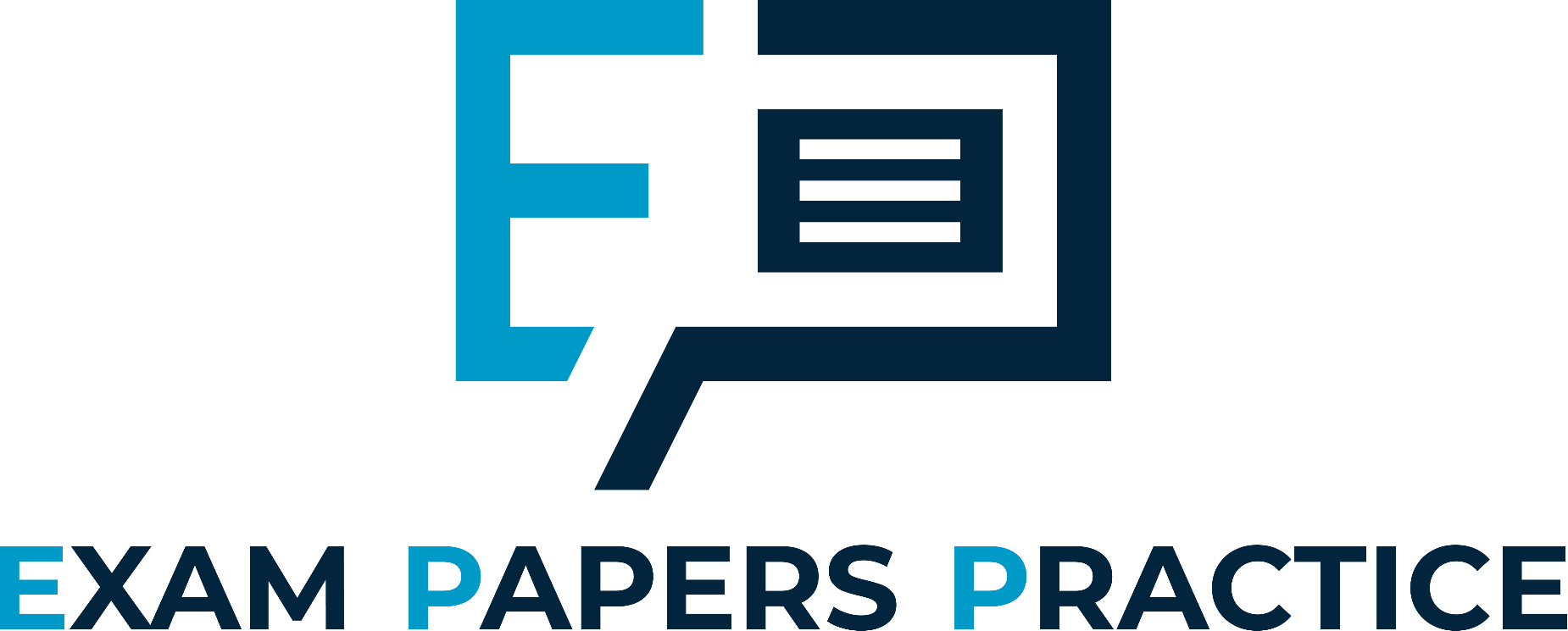 Task 2:

What is the impact on the economy?
£ v $
Supply of £s
$1.15
$1.00
D1
Task 3:

How may this impact the cost of living?
D
An increase in exports to the US will increase the demand for the £ as Americans have to pay for these goods and services in £s.  This will increase demand for the £ from D to D1.  The price of the £ will rise from £1 = $1 to £1 = $1.15. This is called an appreciation of the £.
Quantity
Q
Q1
For more help, please visit www.exampaperspractice.co.uk
© 2025 Exams Papers Practice. All Rights Reserved
Task 1:

Explain how SPICED can make the economy decline?
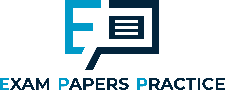 SPICED
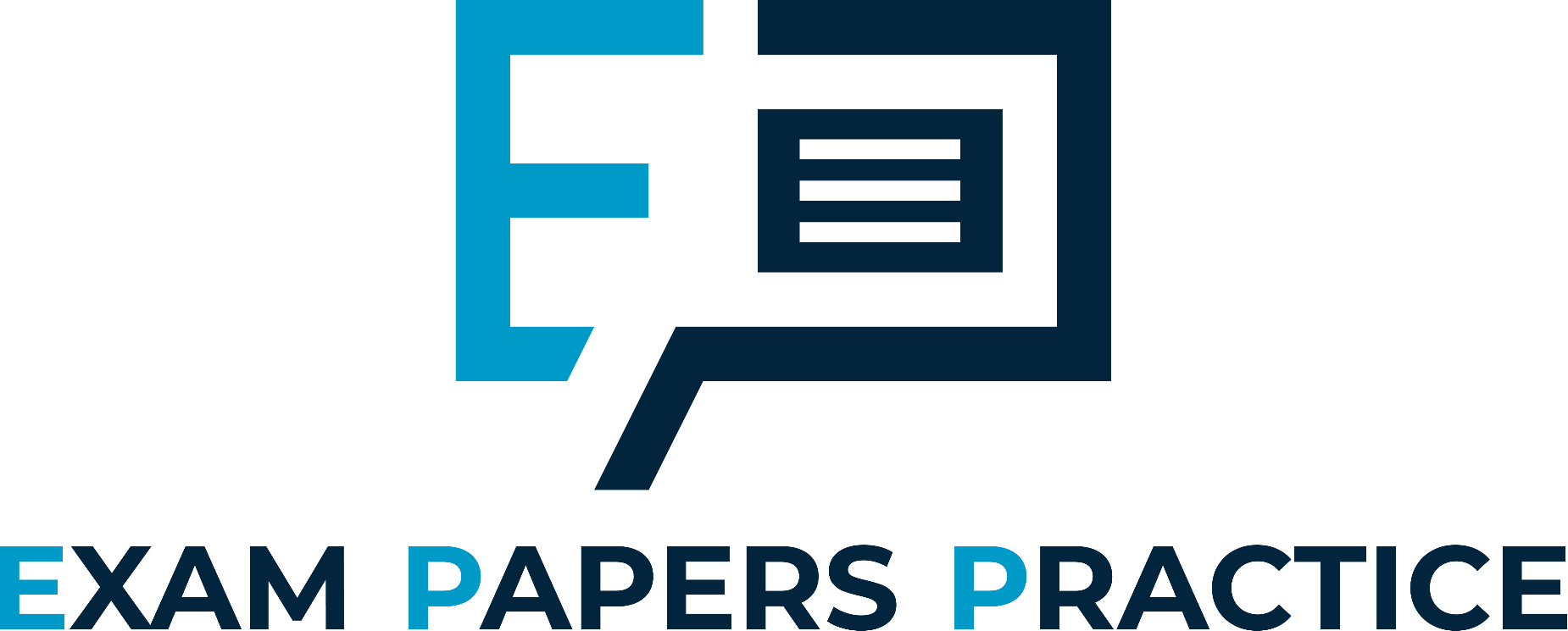 Task 2:

Explain how we can make our currency weaker? What will that lead to?
£ v $
Supply of £s
$1.15
$1.00
D1
Task 3:

Is it always a case of SPICED until we hit a recession? Discuss!
D
Quantity
Q
Q1
For more help, please visit www.exampaperspractice.co.uk
© 2025 Exams Papers Practice. All Rights Reserved
Self Assess
Task 1:

Explain how SPICED can make the economy decline?
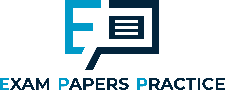 SPICED
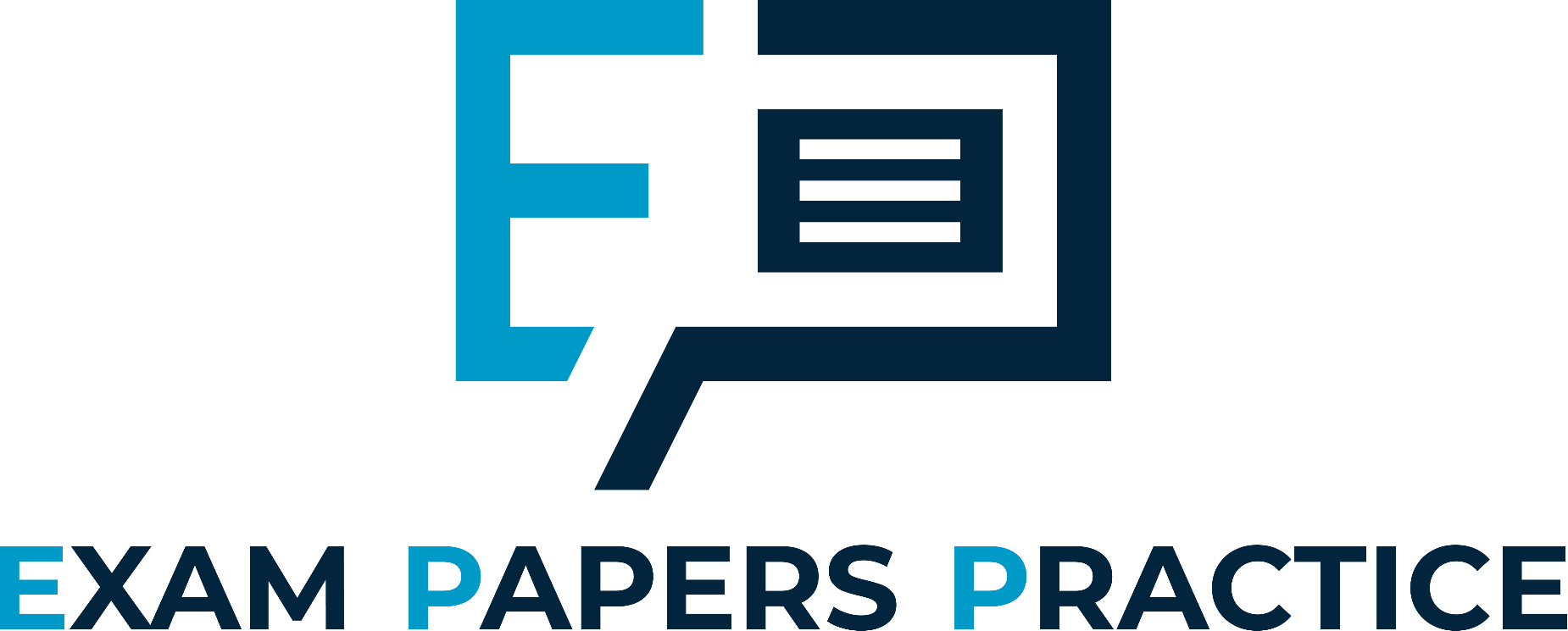 Task 2:

Explain how we can make our currency weaker? What will that lead to?
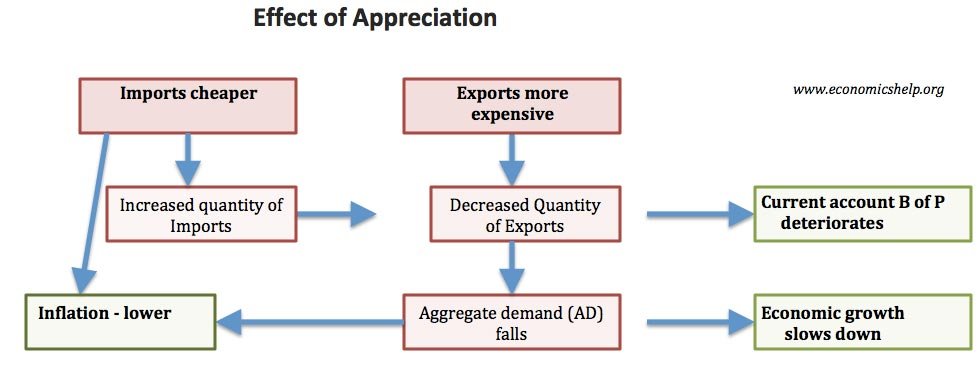 Task 3:

Is it always a case of SPICED until we hit a recession? Discuss!
For more help, please visit www.exampaperspractice.co.uk
© 2025 Exams Papers Practice. All Rights Reserved
Policy Analysts
Task 1:

As a policy analyst at Pieters PLC, you need to give advice to your investors on what may happen to the Russian currency over the next 6 months.
You must produce a diagram and explain your reasons for your diagram choice.
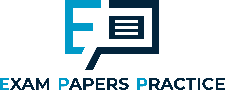 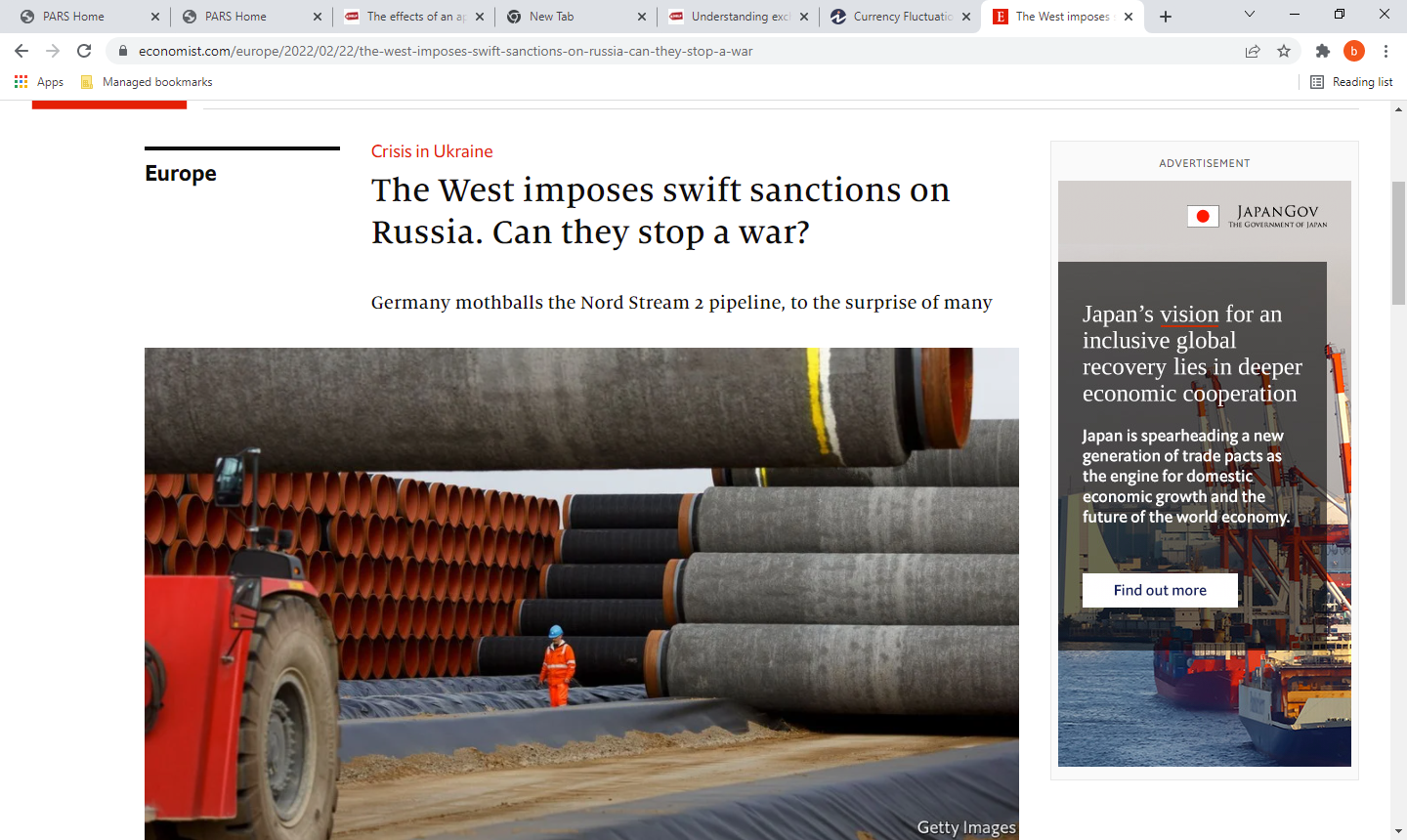 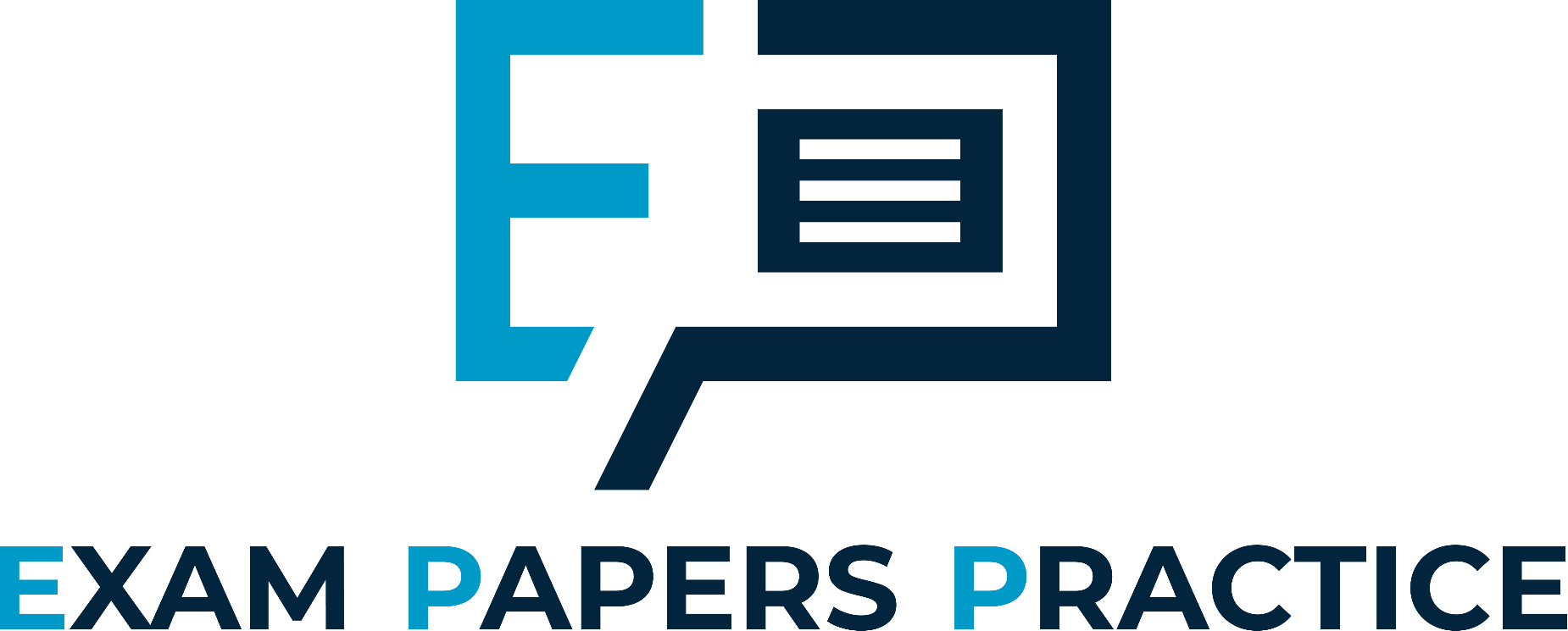 Task 2:

Please give advice on which country your investors should go to for a high return on their capital. The choices are, Venezuela, Japan and France. They would like to know why you advise against the other two countries.
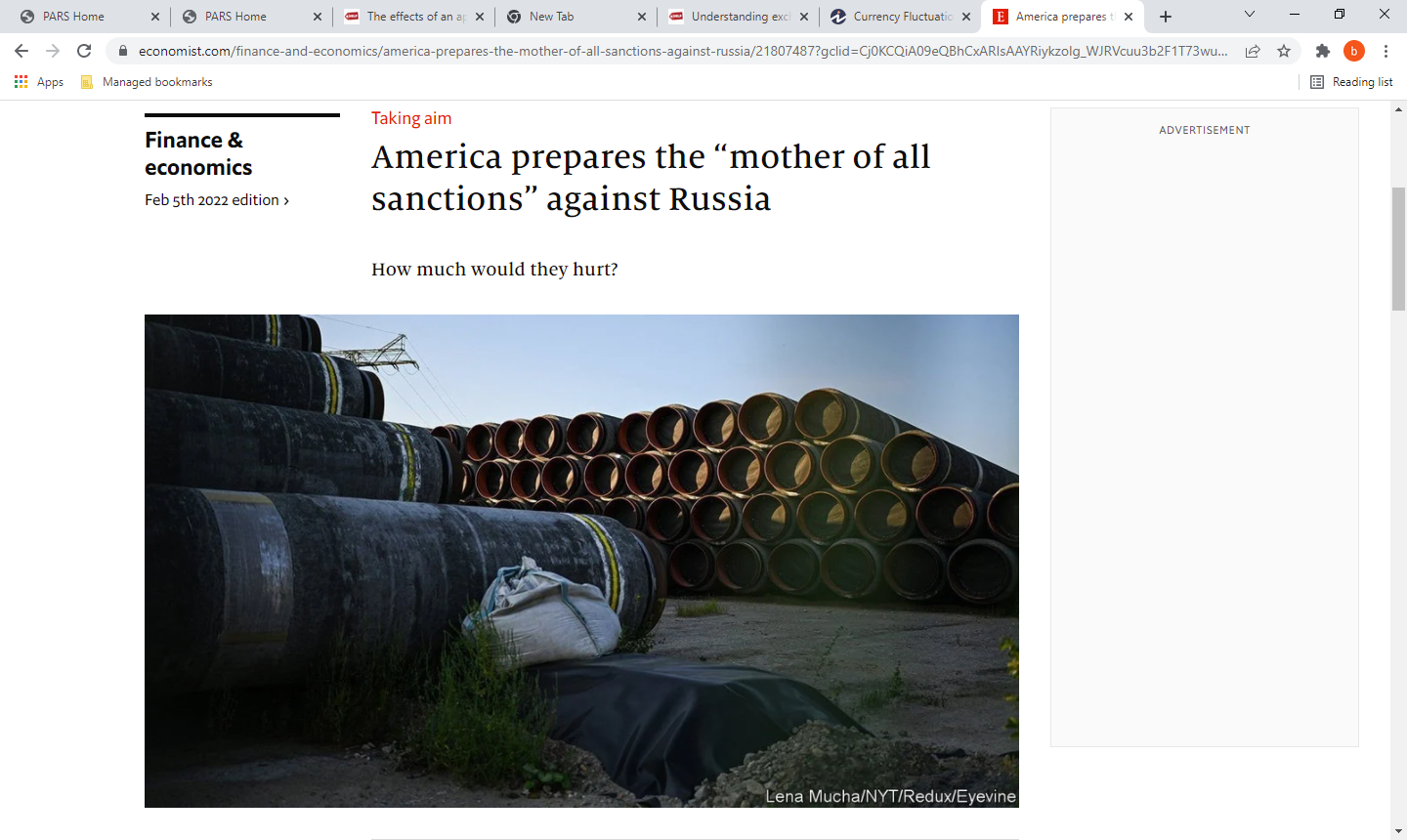 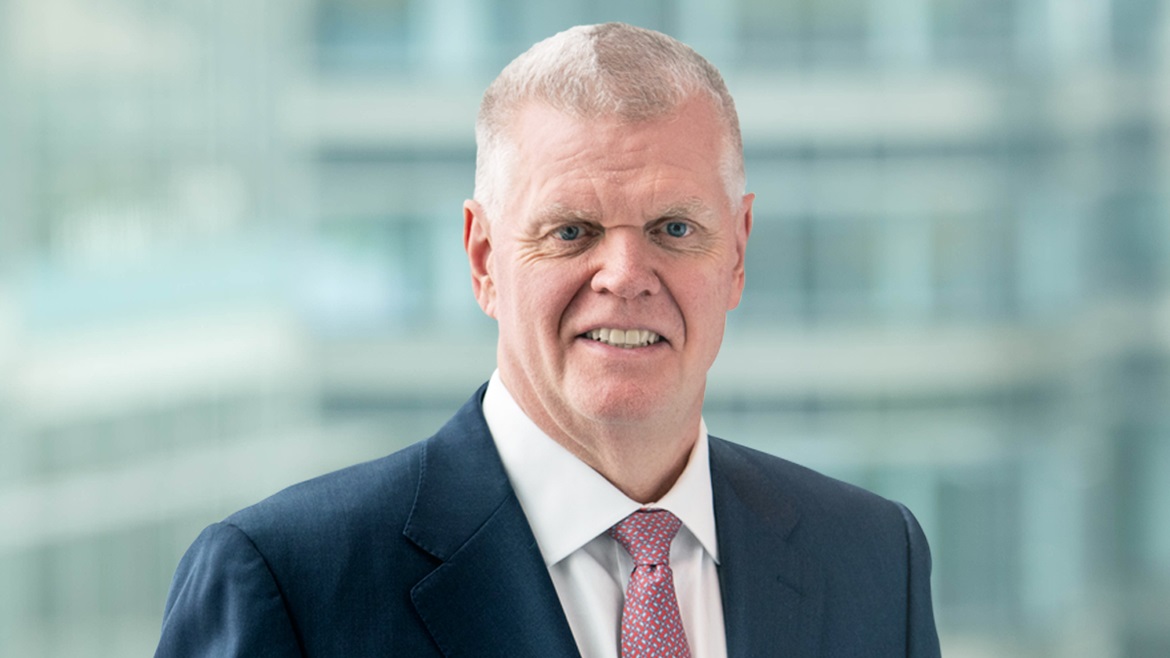 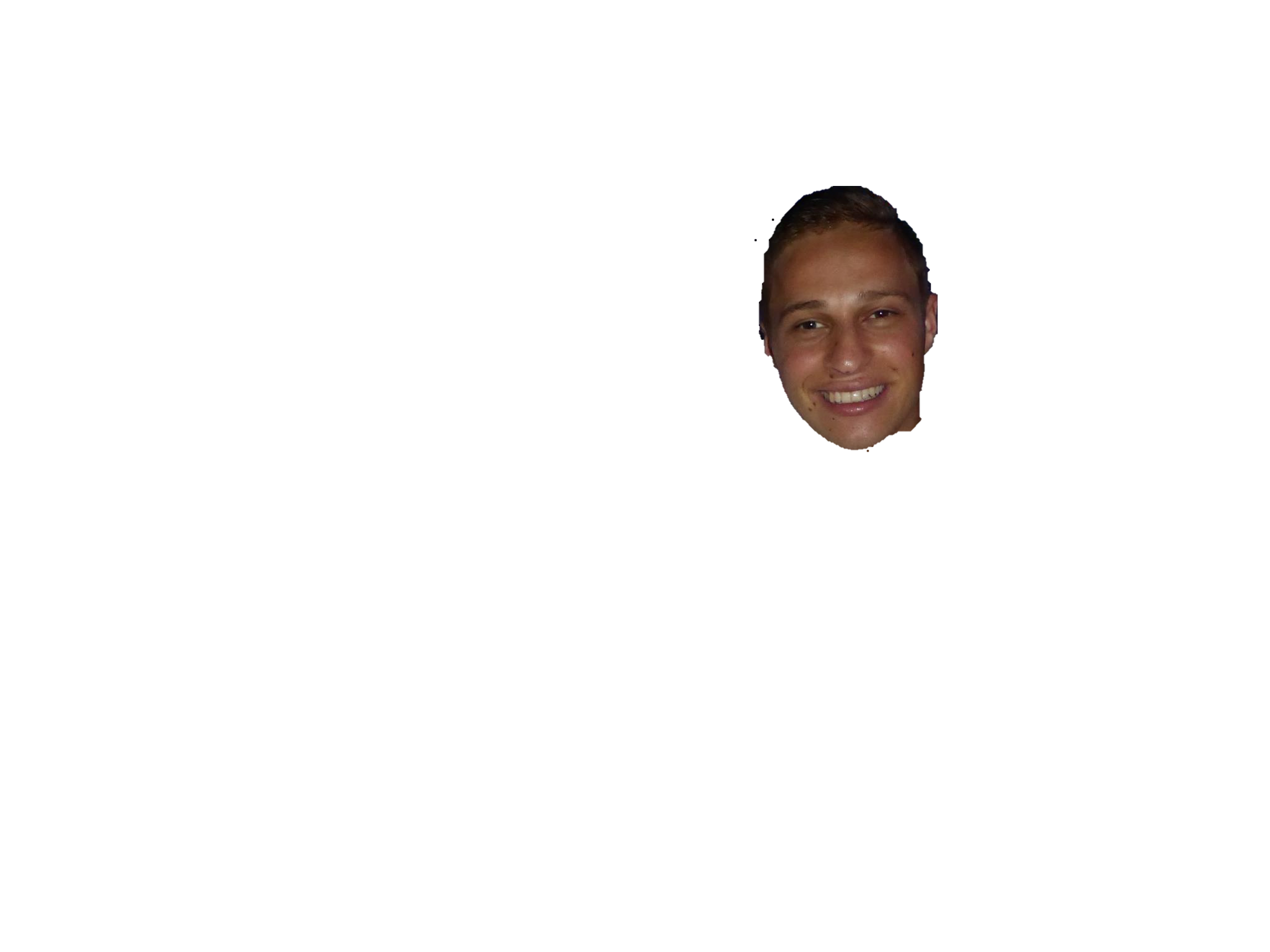 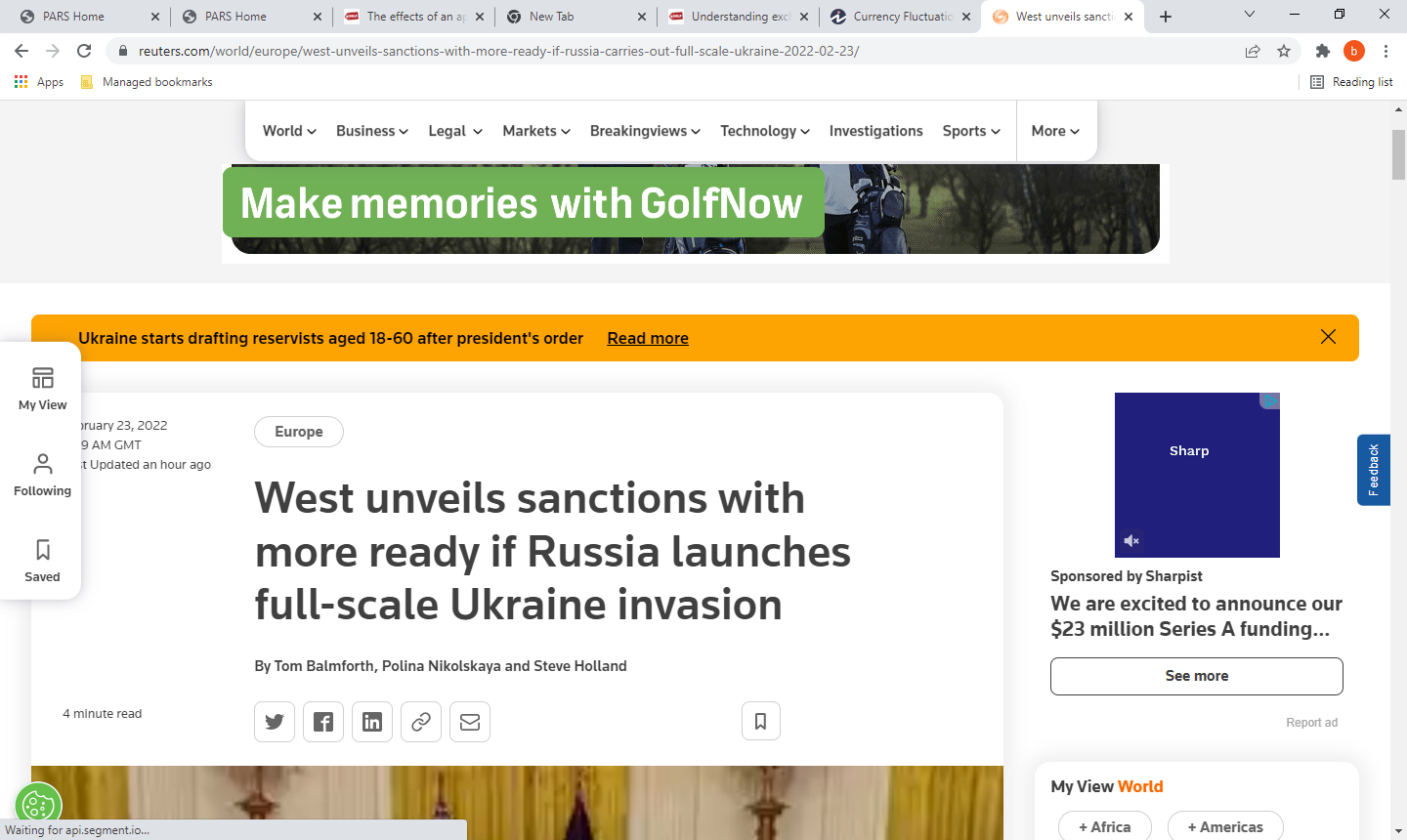 For more help, please visit www.exampaperspractice.co.uk
© 2025 Exams Papers Practice. All Rights Reserved
Self Assess
Task 1:

As a policy analyst at Pieters PLC, you need to give advice to your investors on what may happen to the Russian currency over the next 6 months.
You must produce a diagram and explain your reasons for your diagram choice.
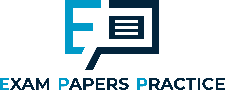 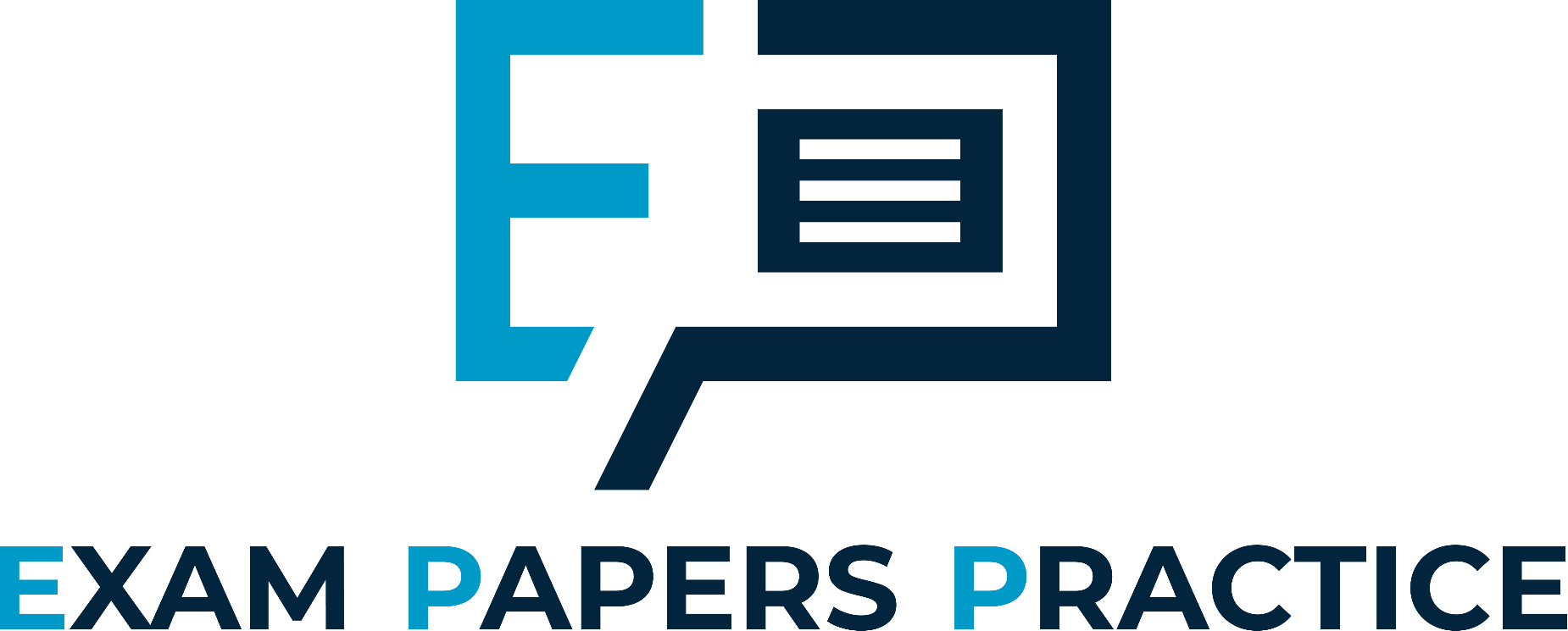 Russian investors will sell off assets.
Russian currency will increase in supply.
Reduced demand for Russian Ruble.
S
Price of £s in $
P
P1
S1
D
Task 2:

Please give advice on which country your investors should go to for a high return on their capital. The choices are, Venezuela, Japan and France. They would like to know why you advise against the other two countries.
Q1
Q
Quantity of £
Interest rates?
Money supply?
Inflation?
War?
For more help, please visit www.exampaperspractice.co.uk
© 2025 Exams Papers Practice. All Rights Reserved
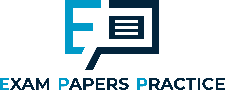 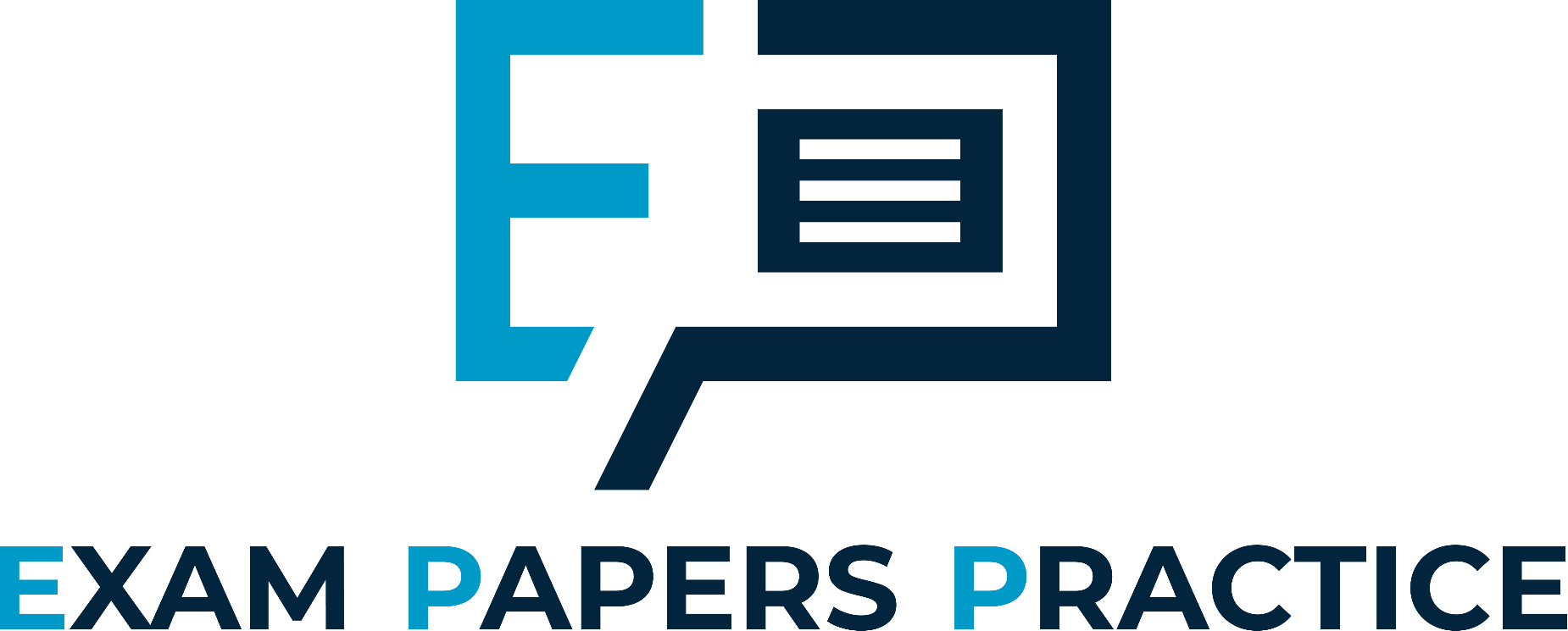 Plenary
For more help, please visit www.exampaperspractice.co.uk
© 2025 Exams Papers Practice. All Rights Reserved